The Evolution of the Human Ear
Will Cranford
Complex Structure
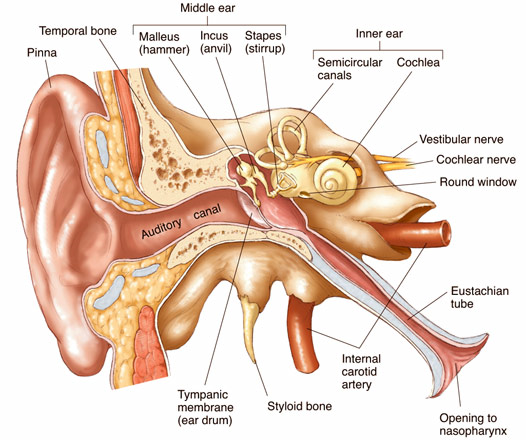 Other Auditory Systems
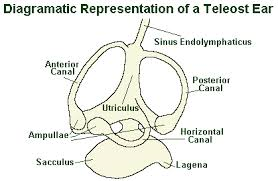 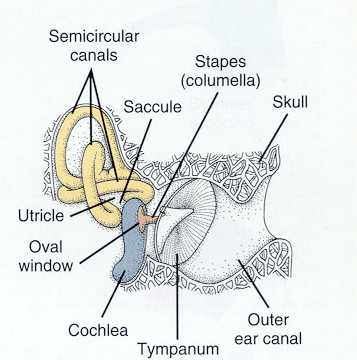 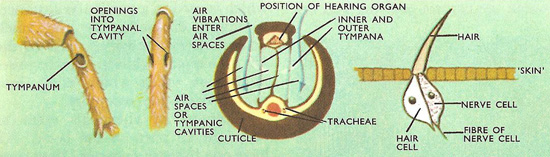 Inner Ear Bones
Incus (Anvil)
Malleus (Hammer)
Stapes (Stirrup)
Traceable through fossil 
     record
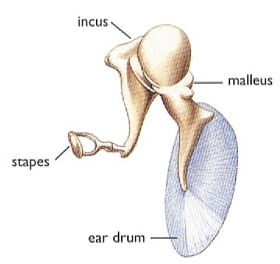 Inner Ear Bones
...the discovery that the mammalian malleus and incus were actually homologues of visceral elements of the "reptilian" jaw articulation ... ranks as one of the milestones in the history of comparative biology
As the jawbones of our ancestors were reduced they receded to the back of the head to form what are now the inner ear bones
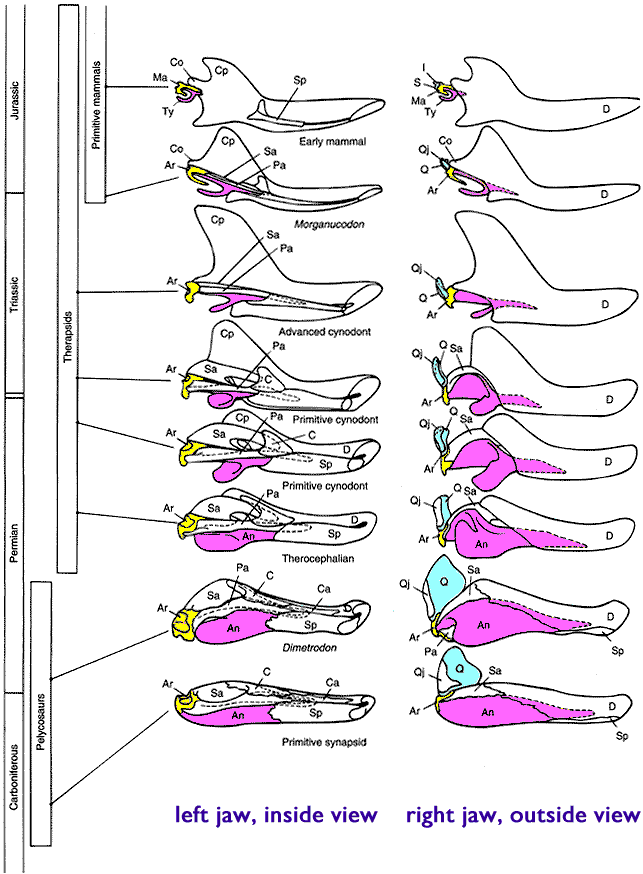 Problem of the Eardrum
This structure is difficult to trace through the fossil record and into antiquity due to its inability to leave behind any form of itself
This also holds true for several of the other soft parts of the ear
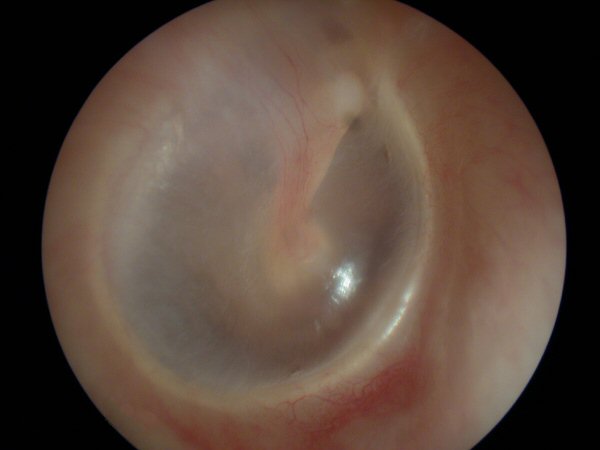 Cochlea
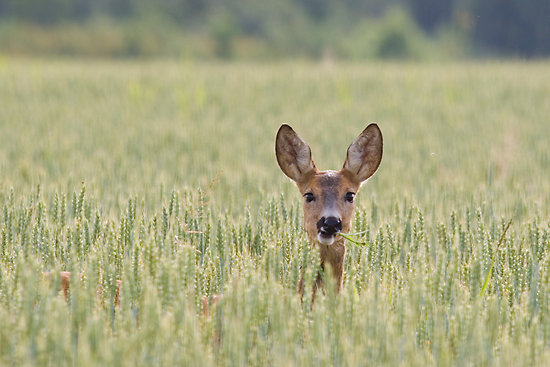 Outer Ear
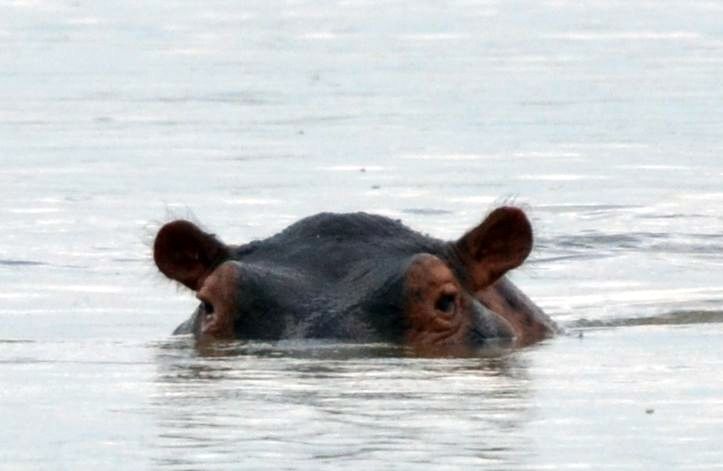 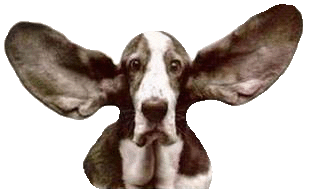 Consists of the Pinna
Unique to mammals
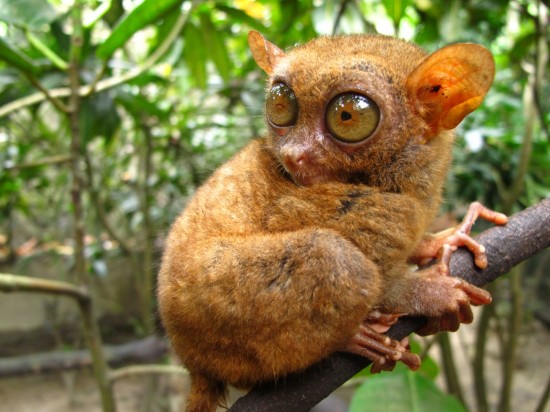 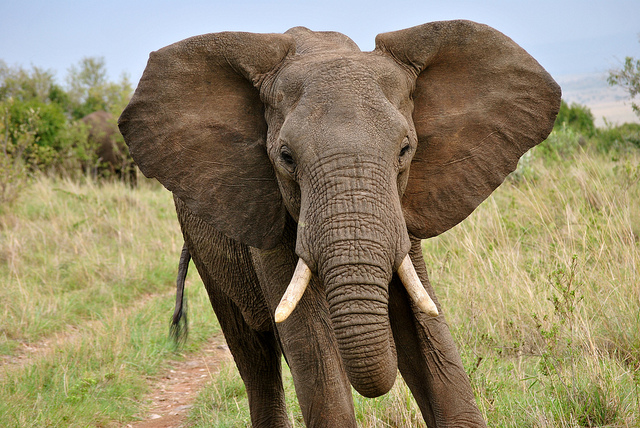 Vestigiality
The muscles of the human ear are still present even though they serve no function 
Some of the outer surfaces of the ear, Darwin’s Tubercle
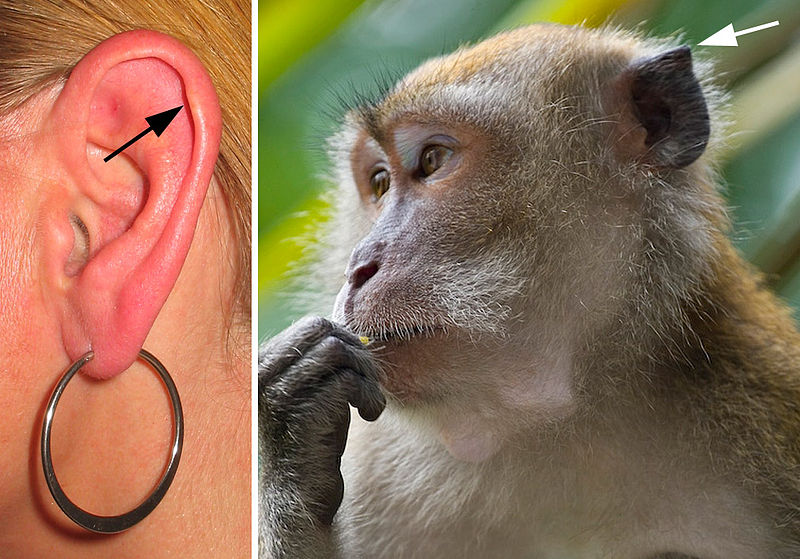 Things to Think On
Do you think the muscles controlling ear movement will ever be eliminated in humans?
To what extent can the outer ear be reduced?
The ability to survive drove evolution in the past, does this still hold true?